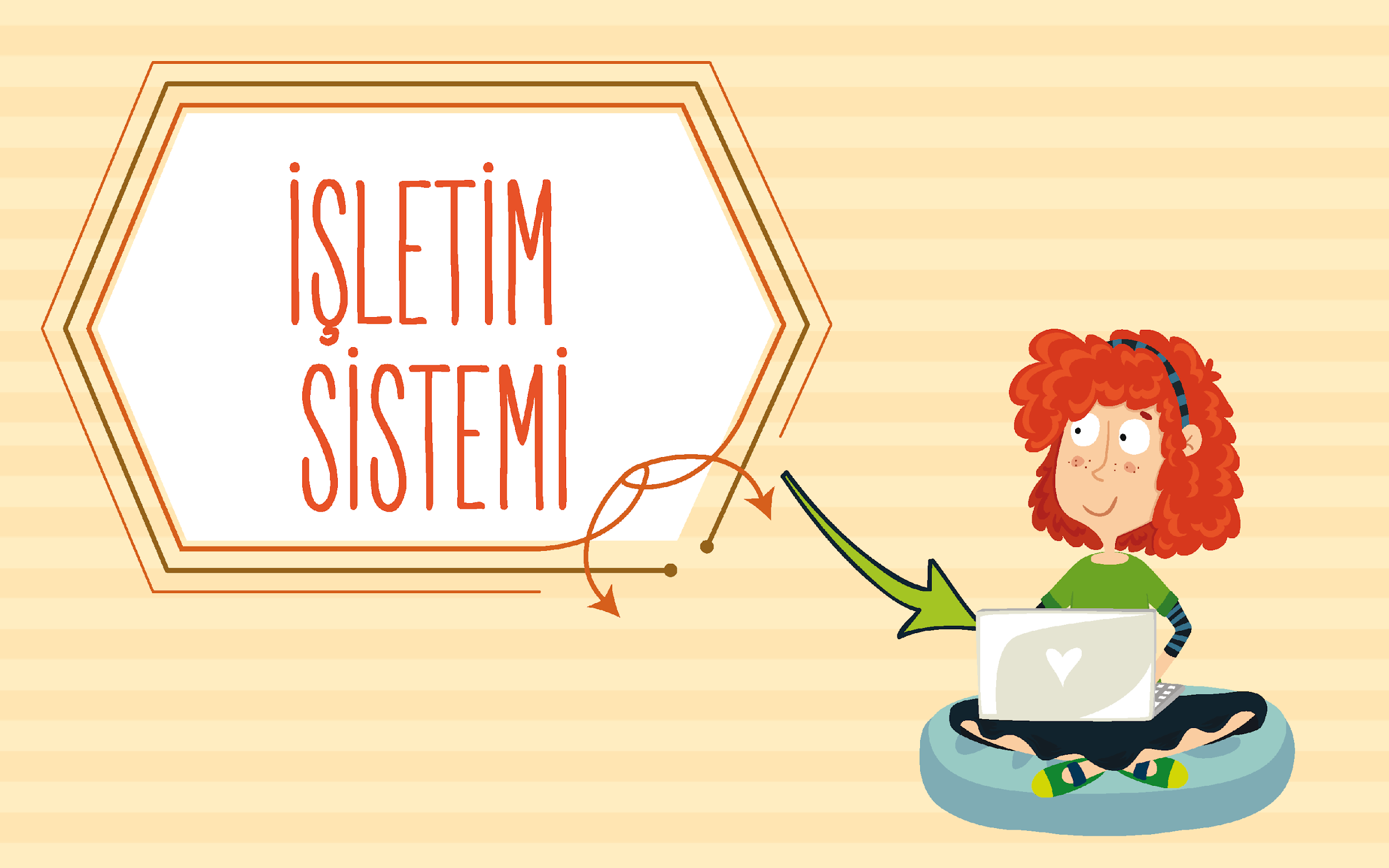 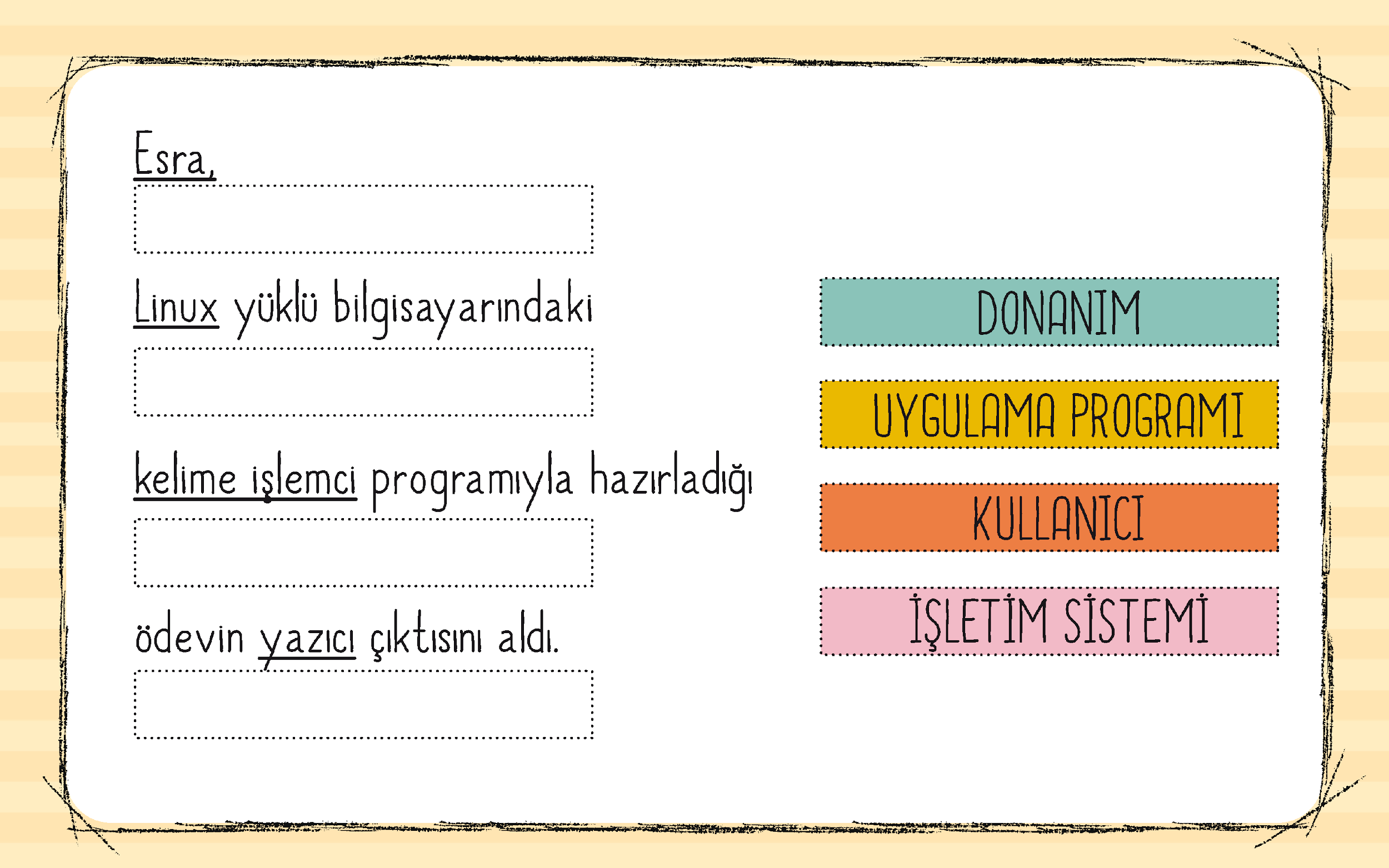 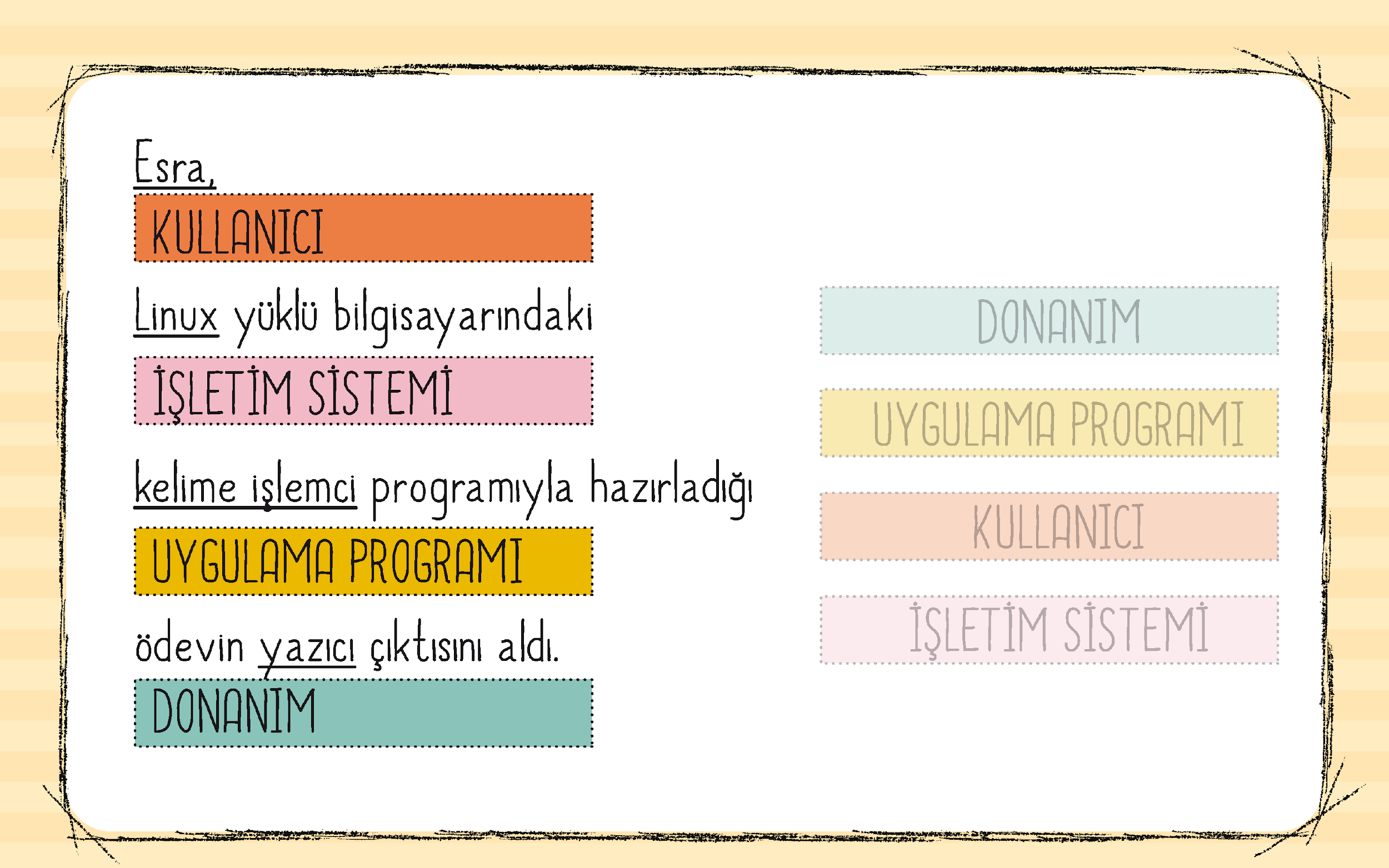 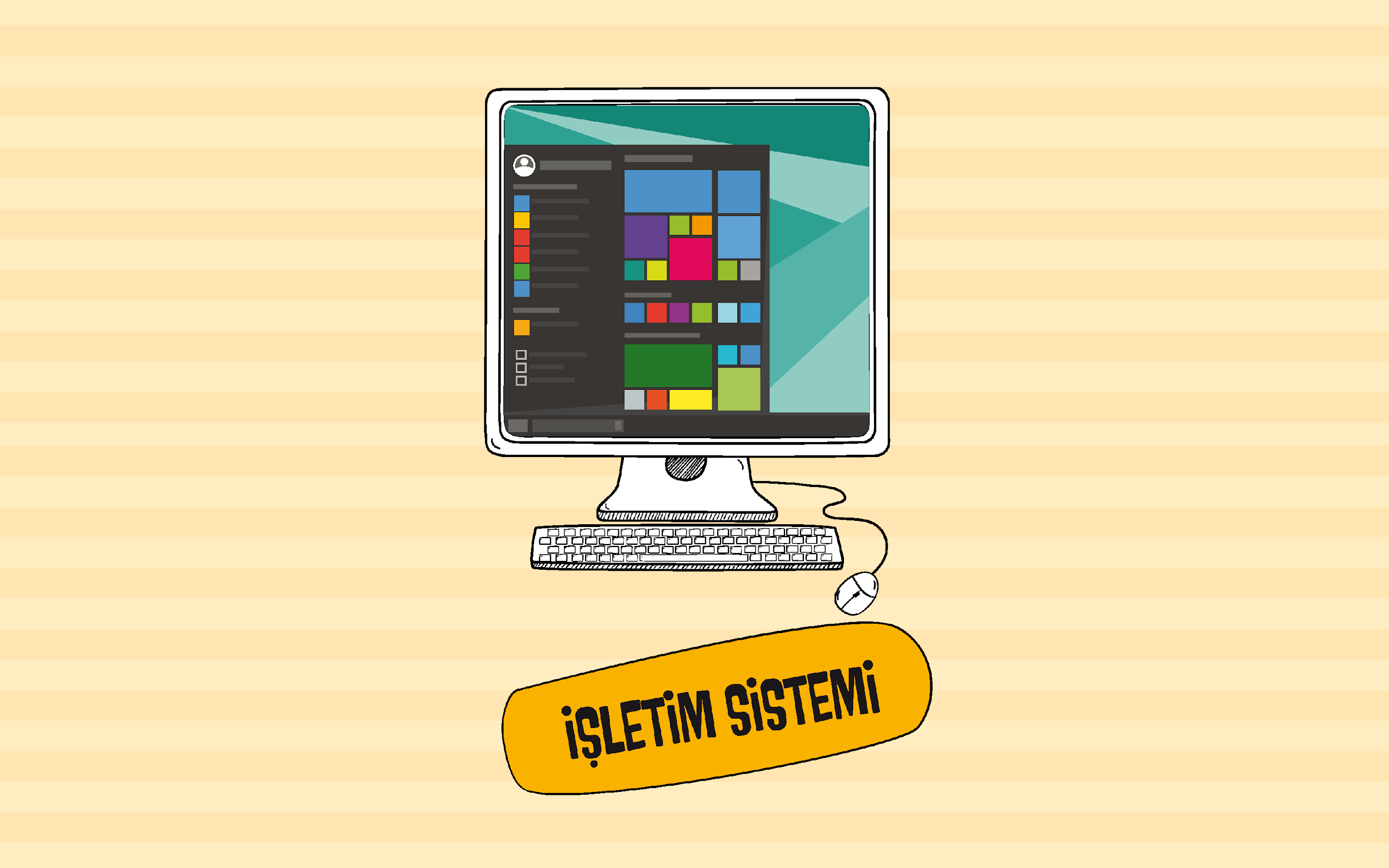 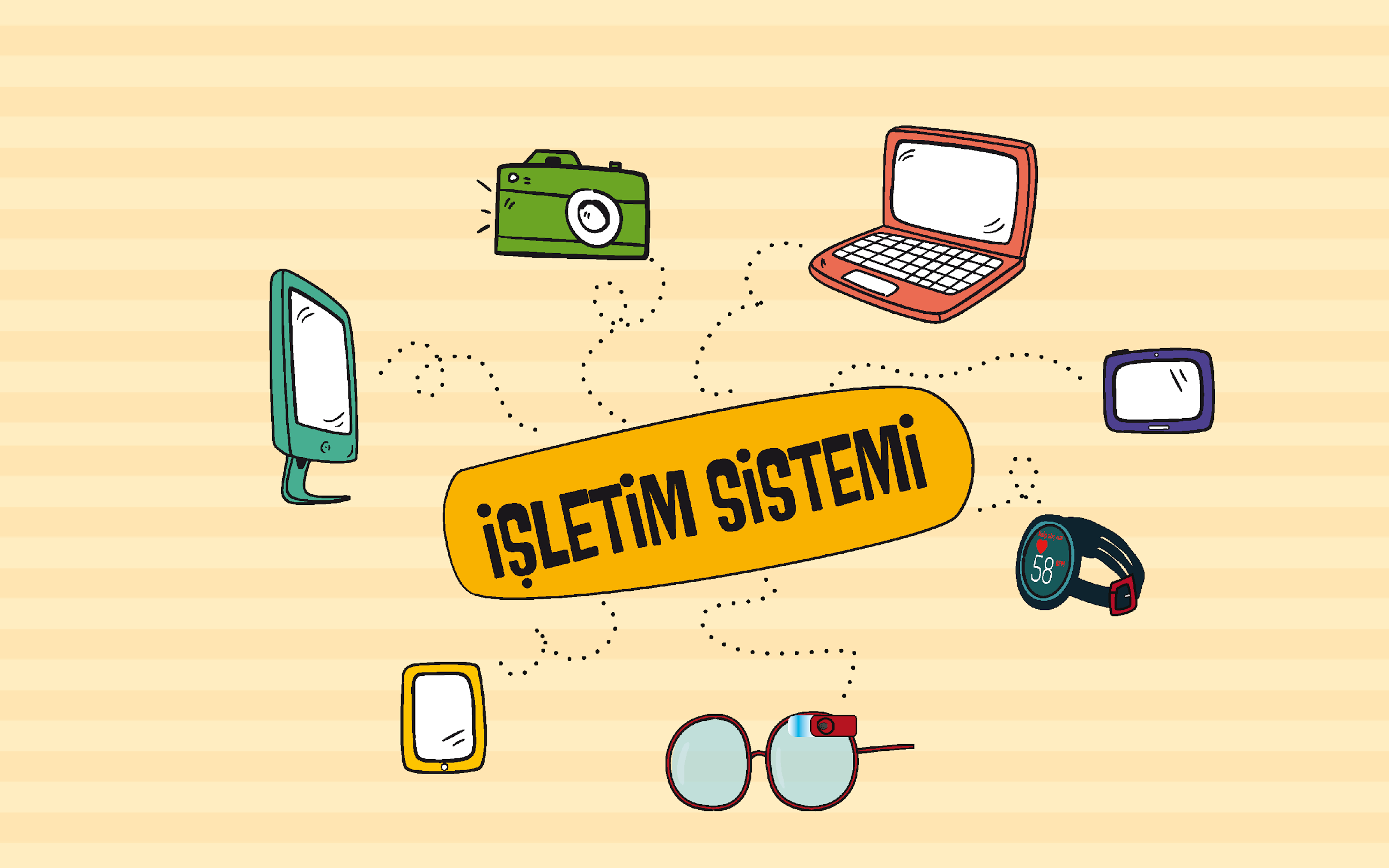 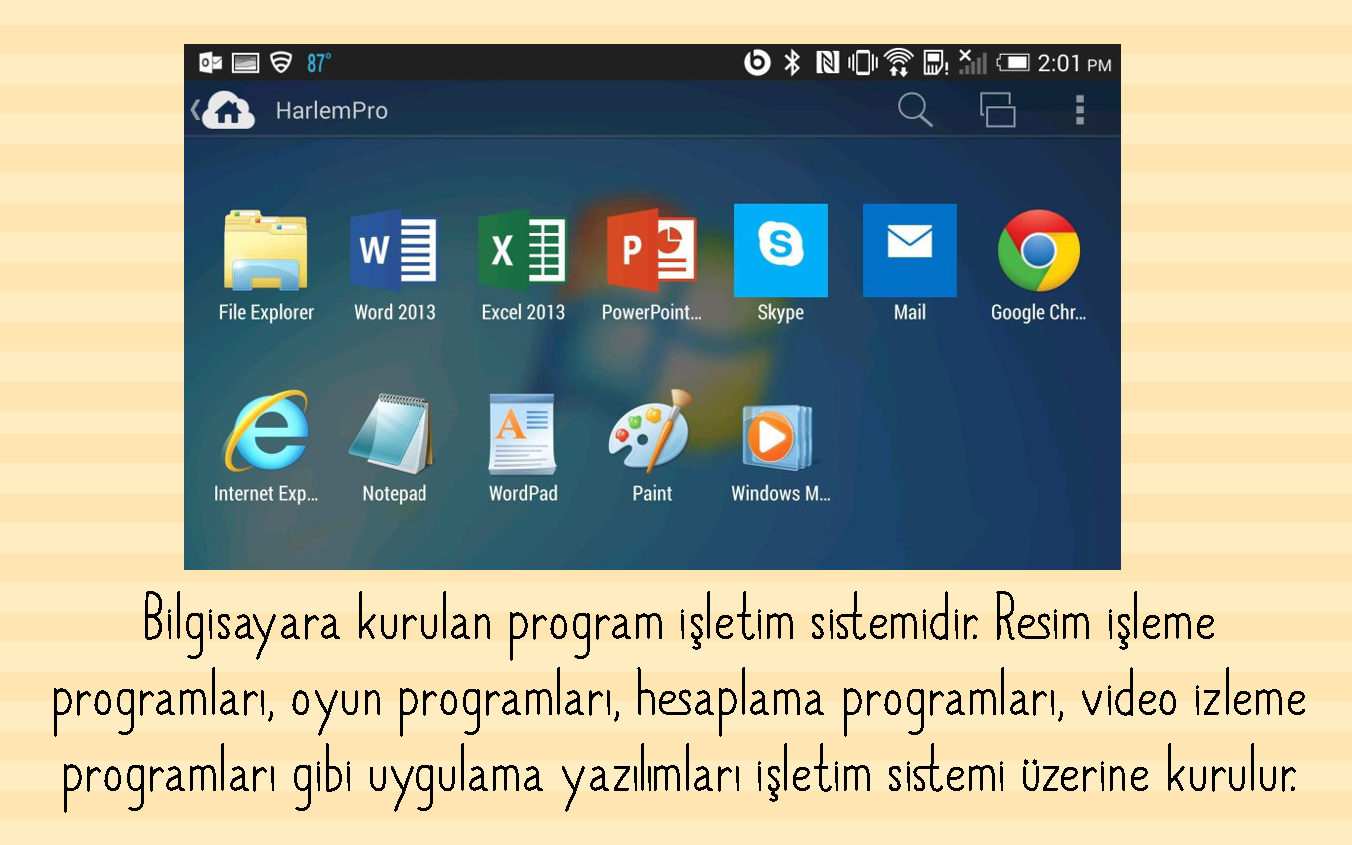 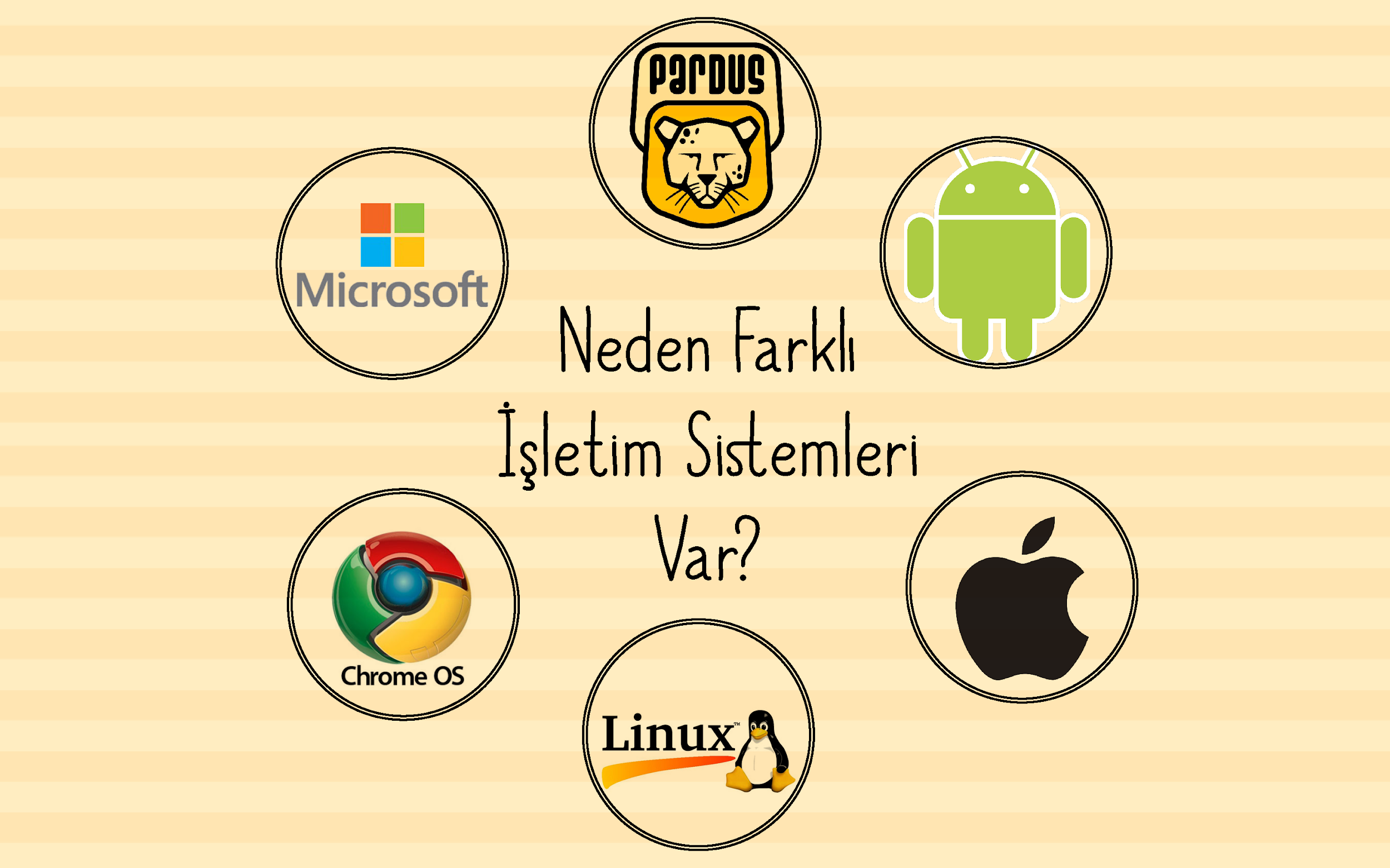 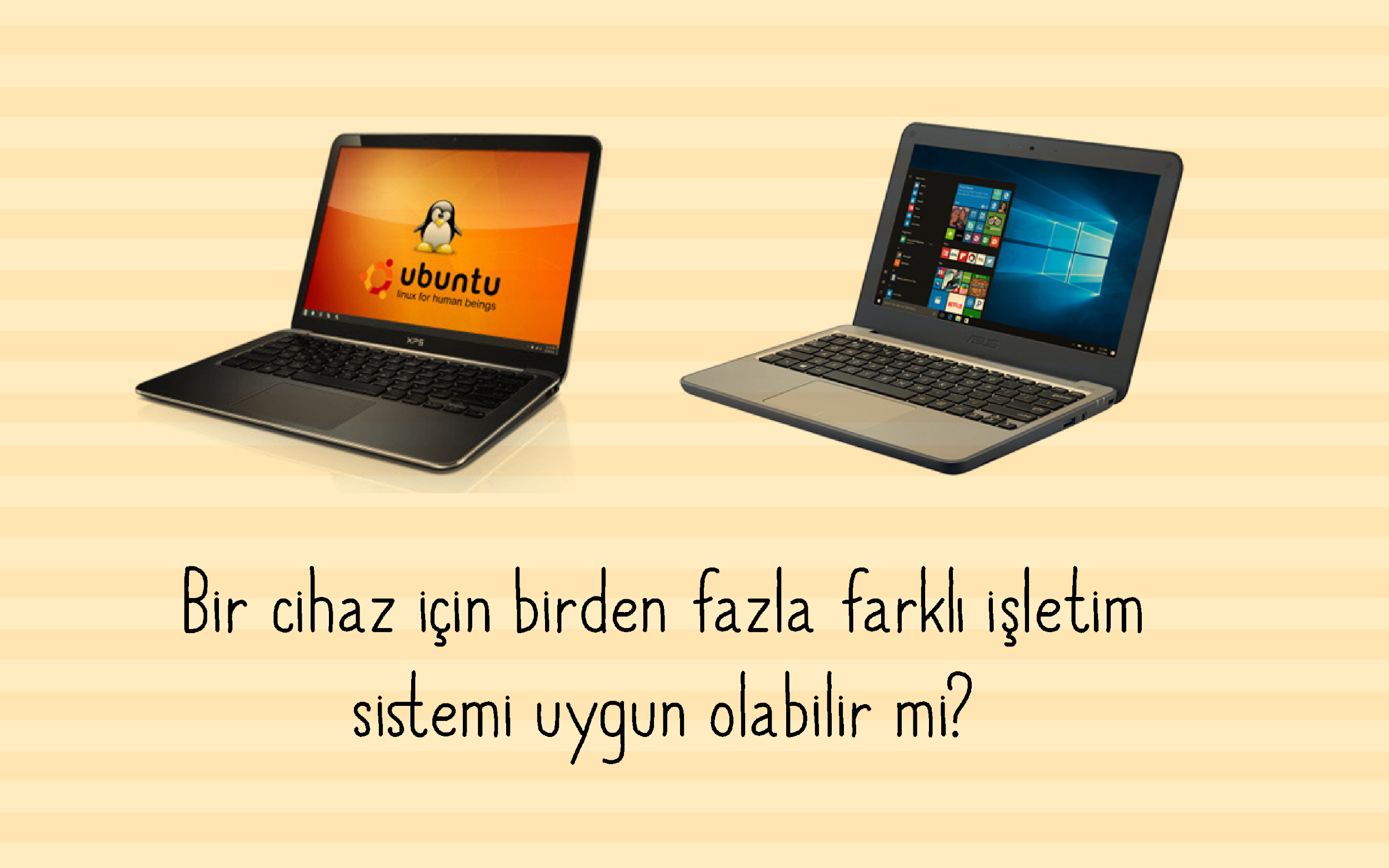 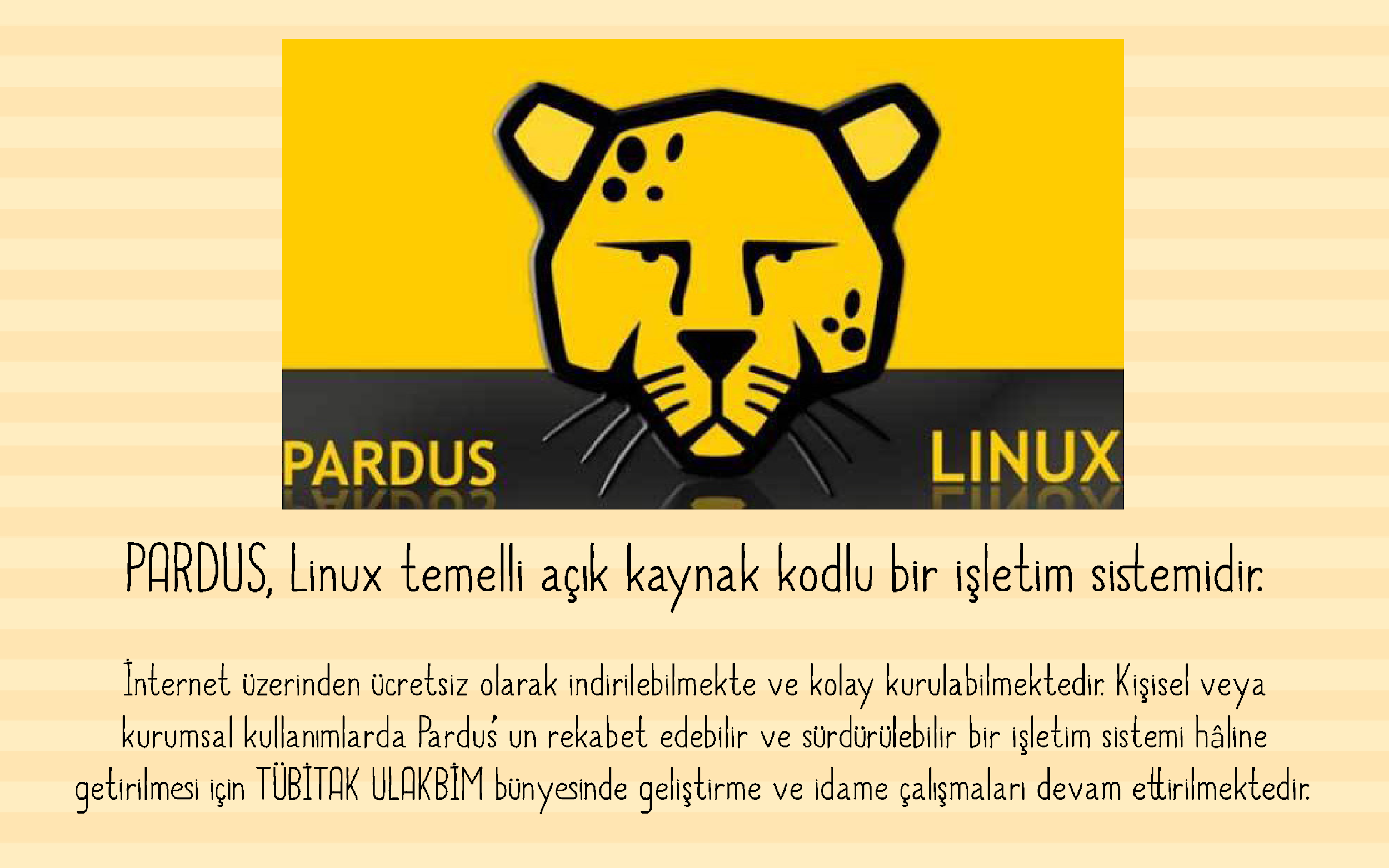 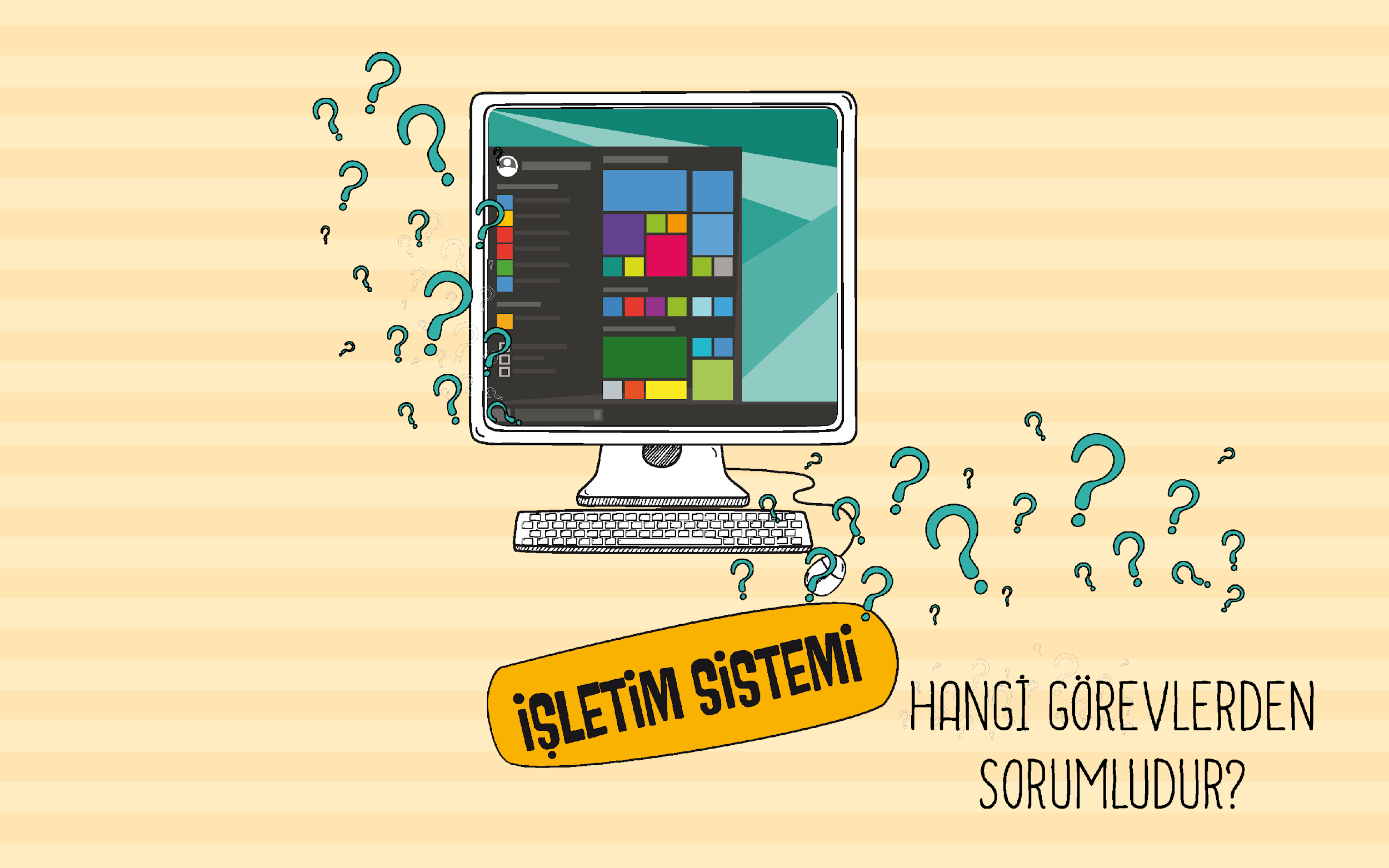 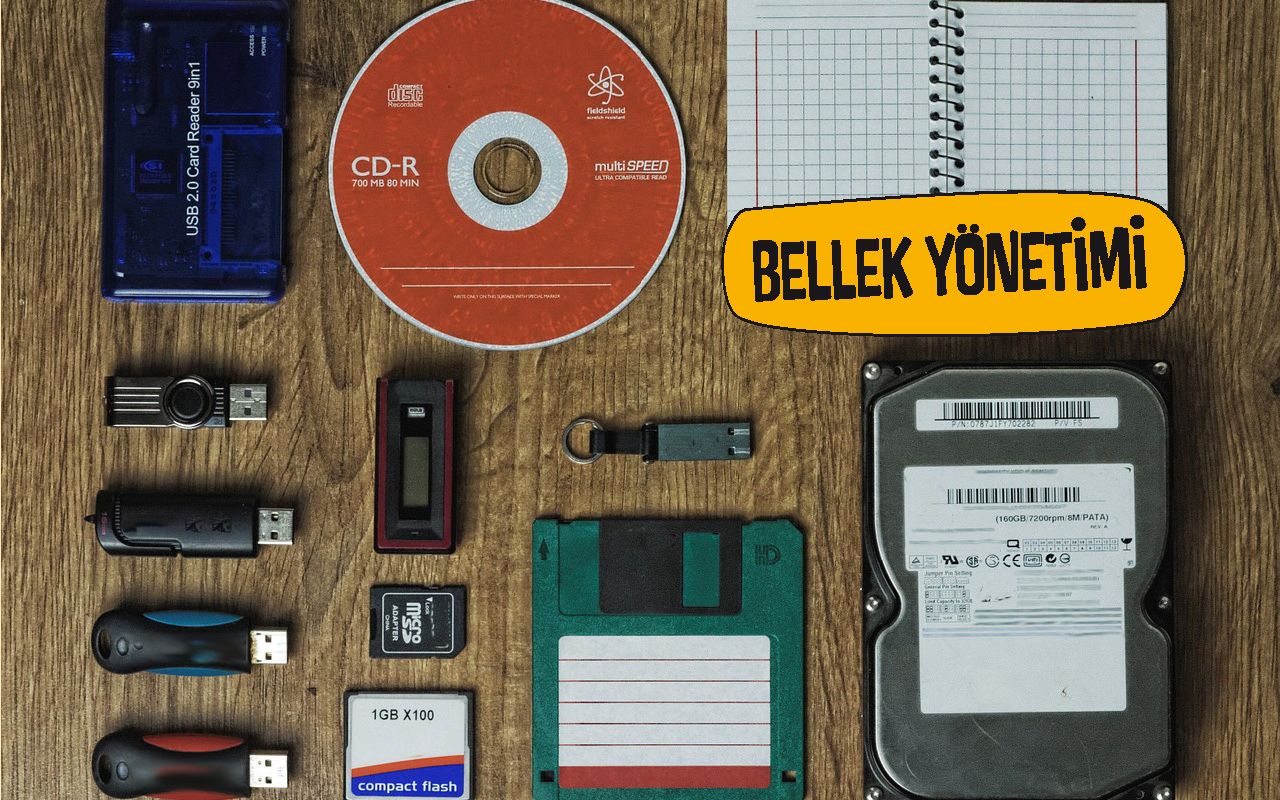 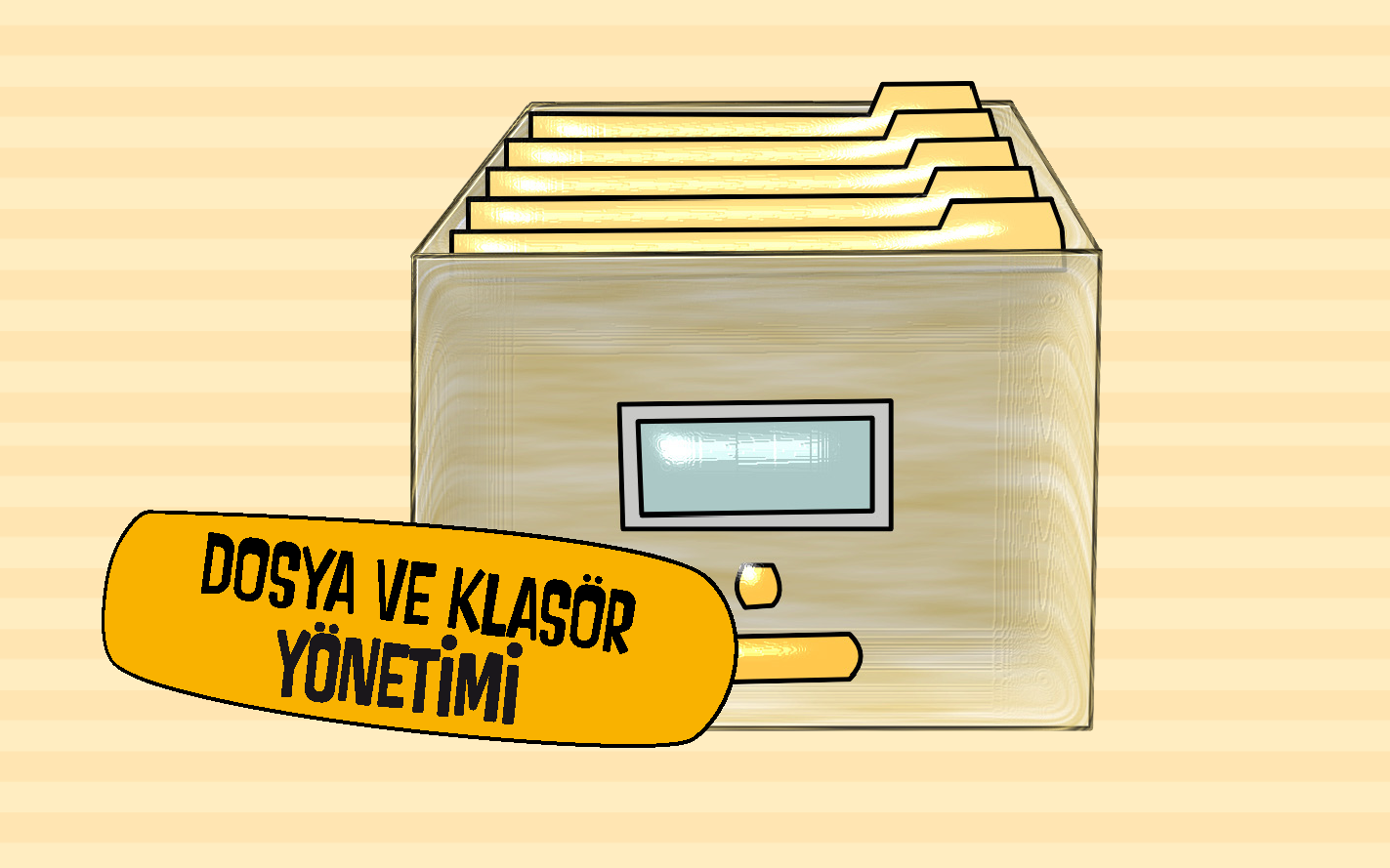 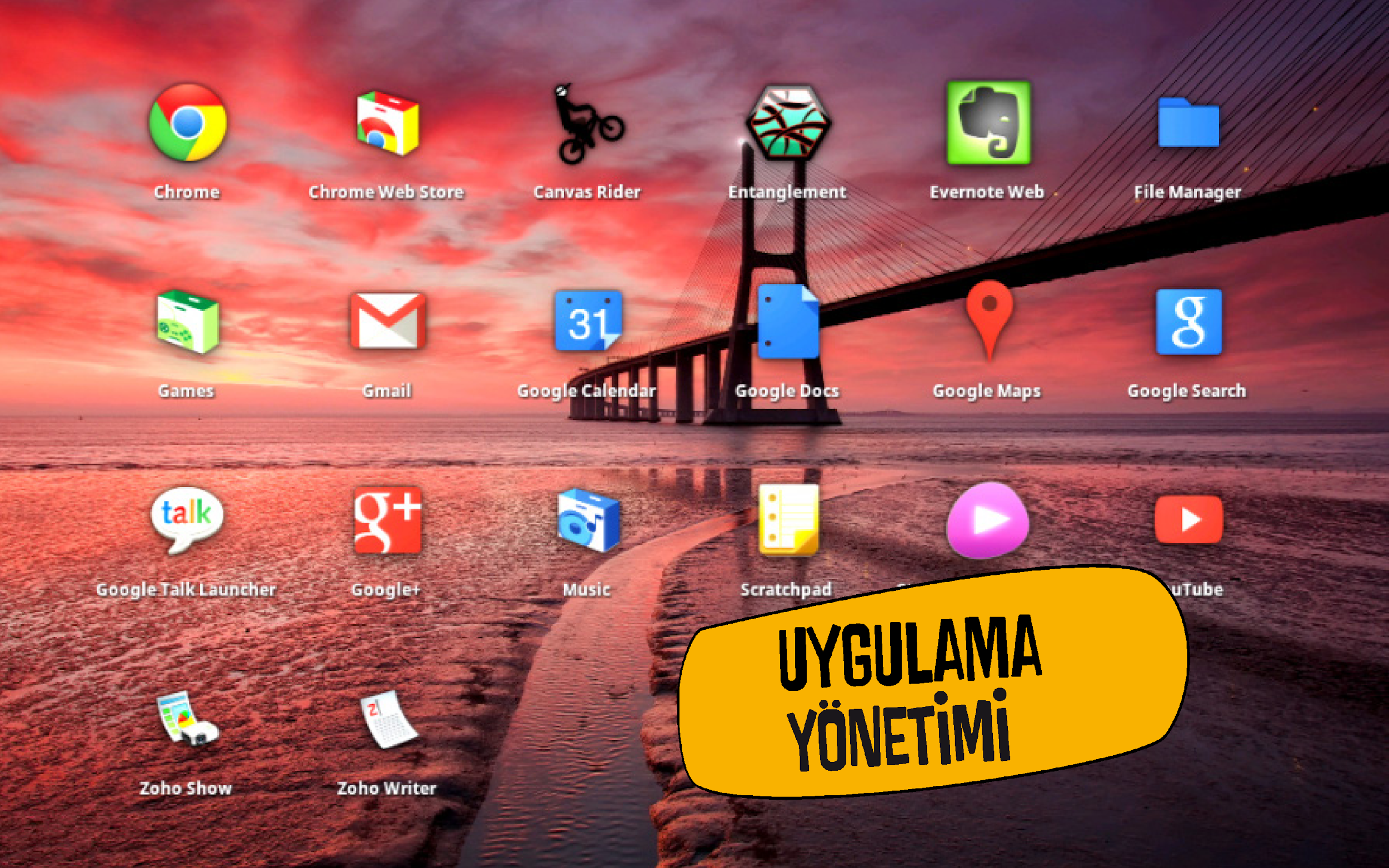 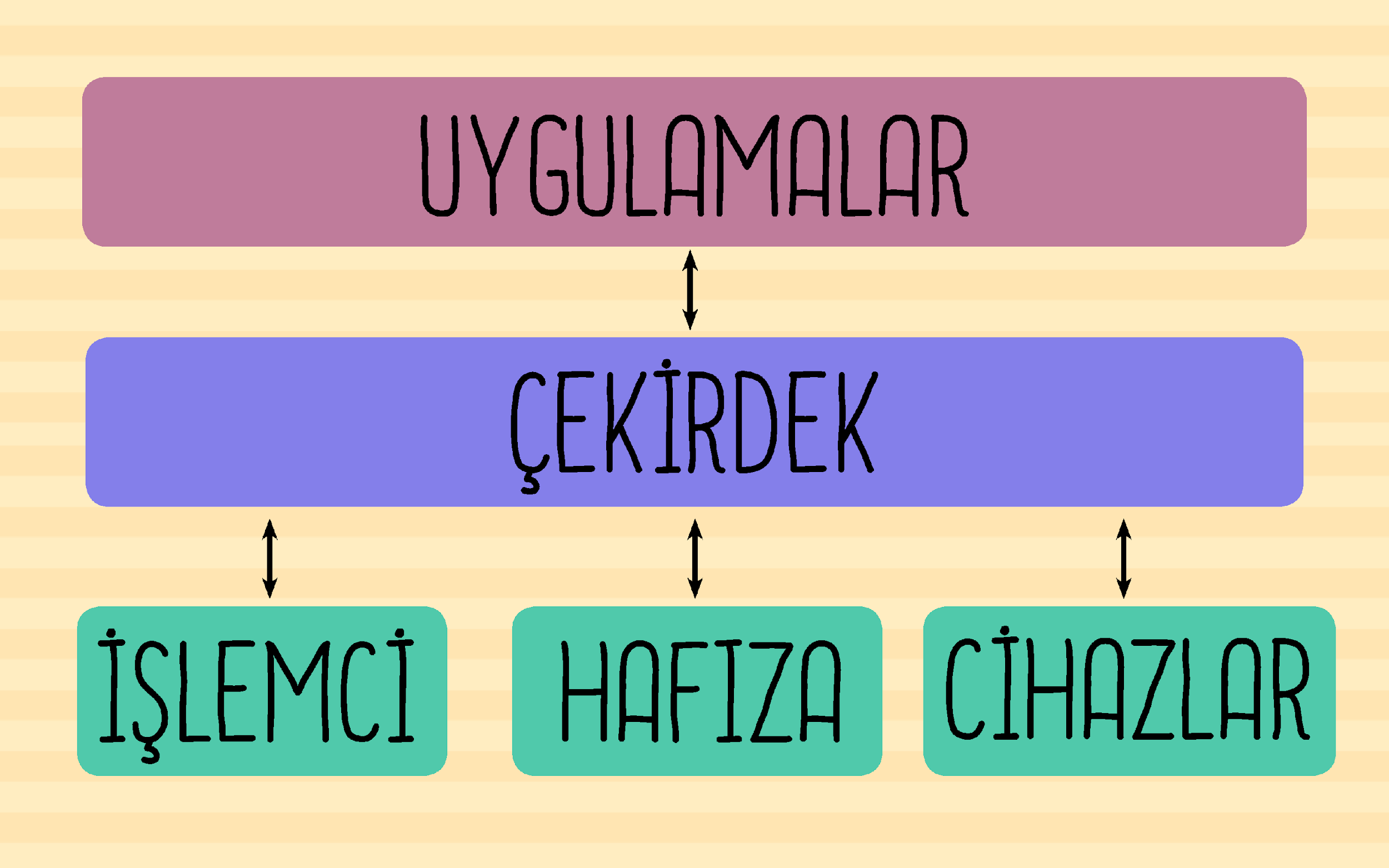 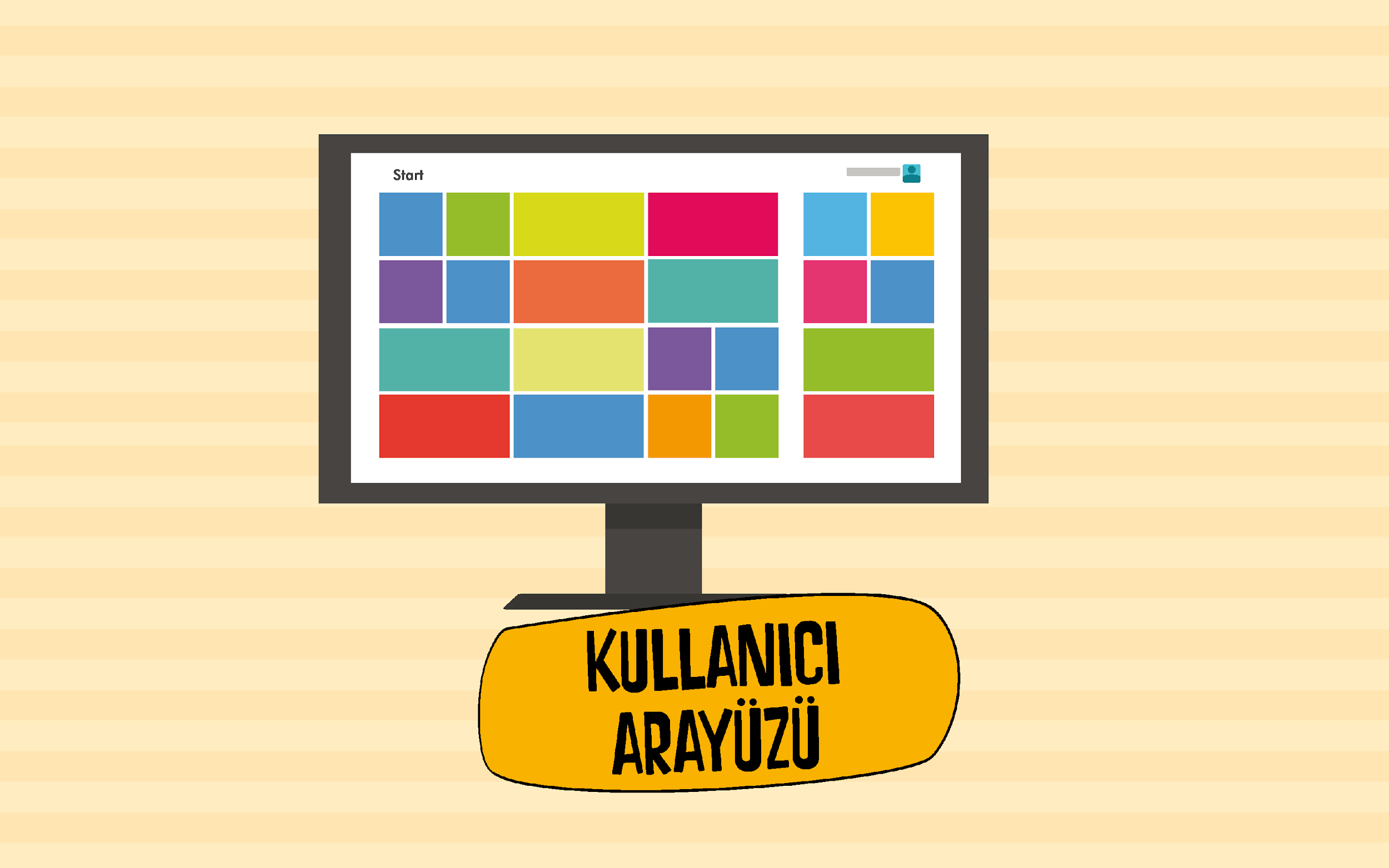 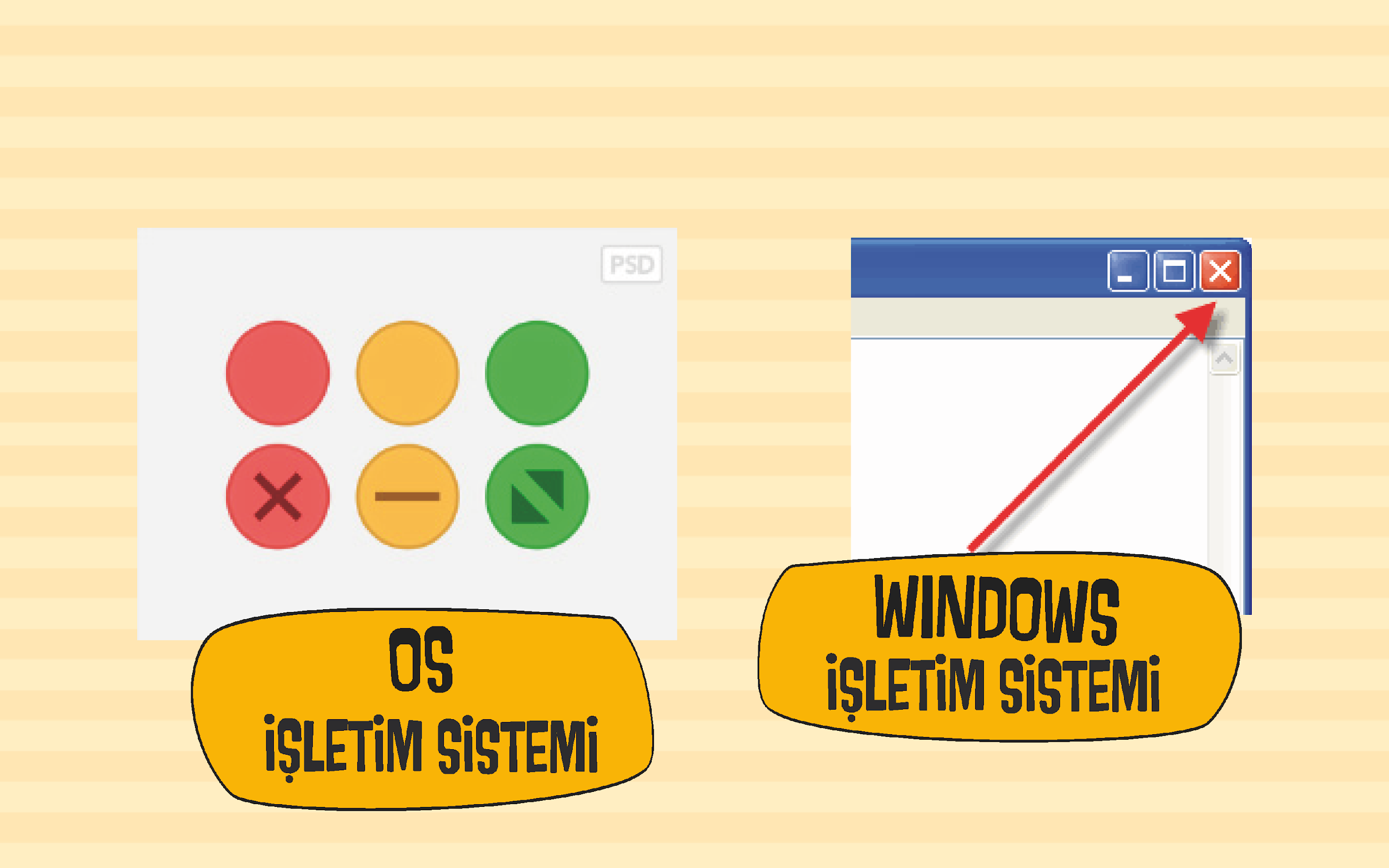 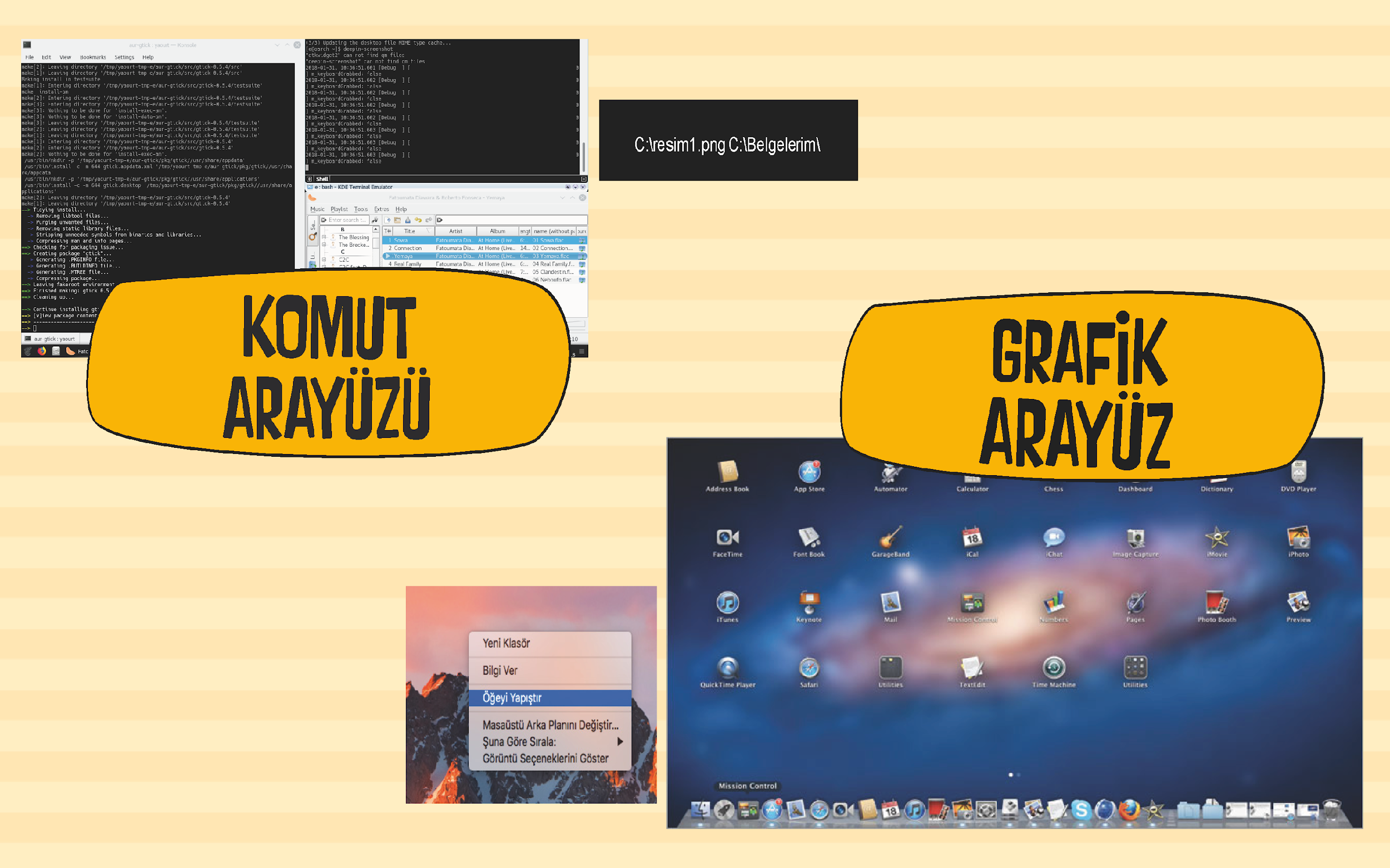 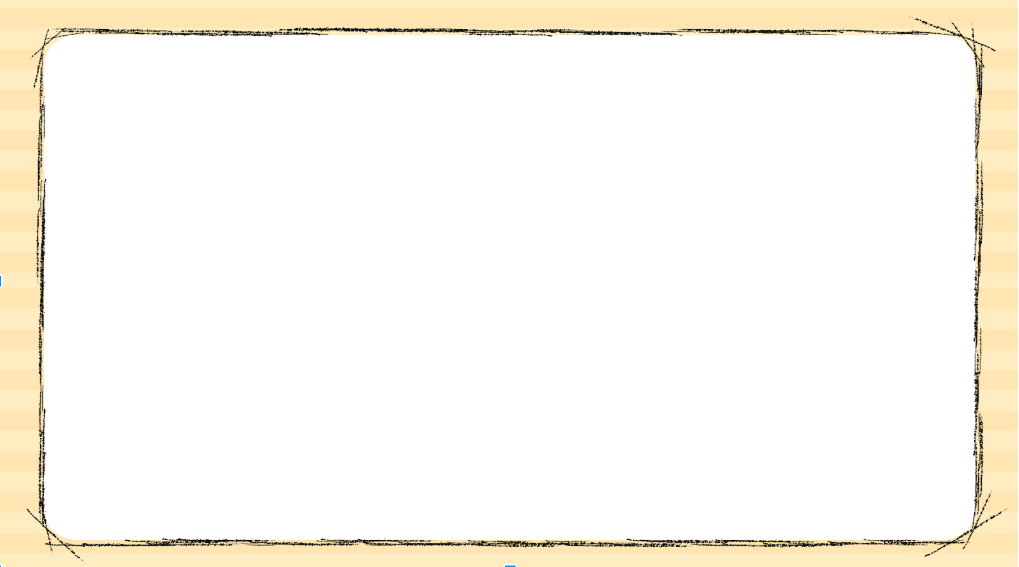 DİNLEDİĞİNİZ İÇİN TEŞEKKÜRLER
Bu sunum 6. sınıf Bilişim Teknolojileri ve Yazılım dersi kılavuz kitaptan yararlanarak hazırlanmıştır.